CHALLENGE friends to give
CHALLENGE friends to give
TEENS make a difference
TEENS make a difference
1 in 9 people in eastern MA is food insecure
1 in 4 children at risk
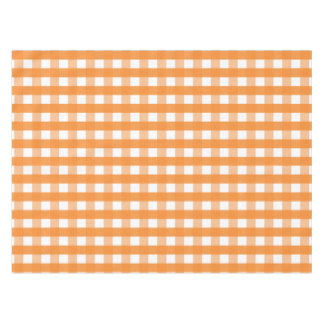 HUNGER
fight
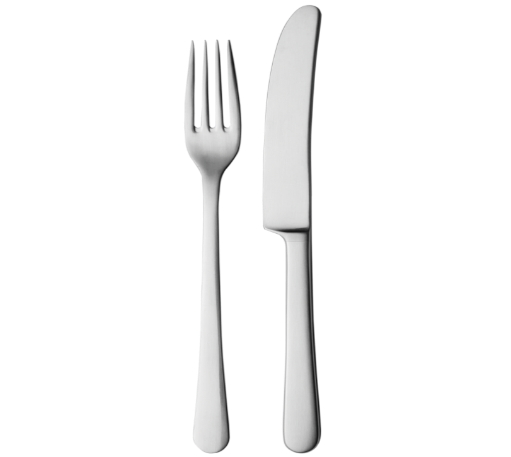 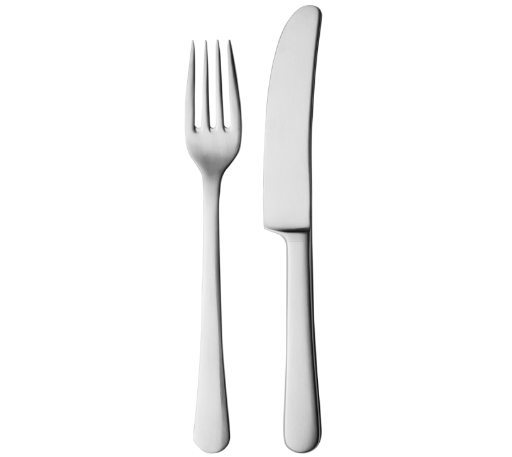 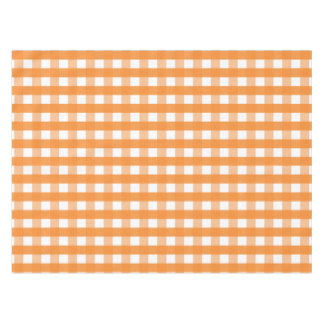 Power of Change
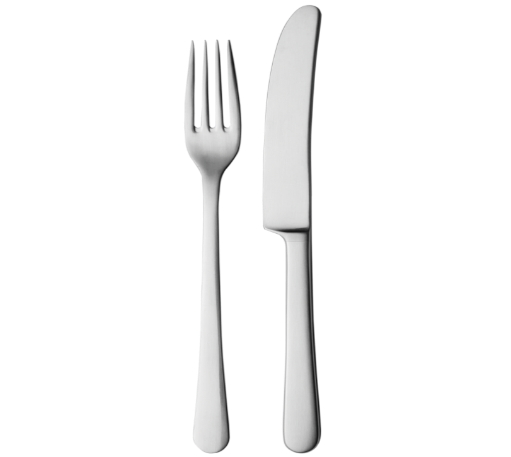 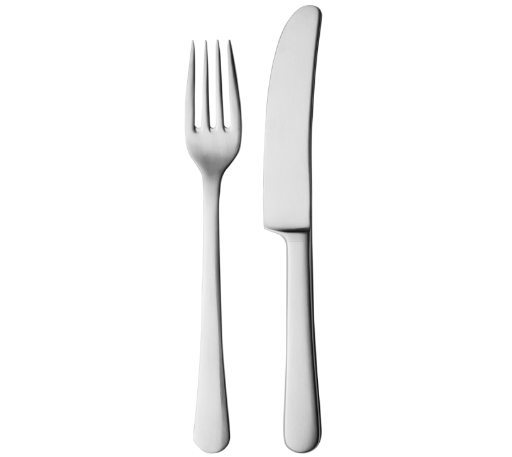 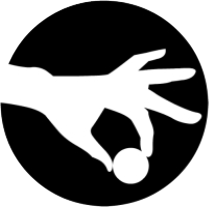 •   50₵ Challenge   •
Power of Change
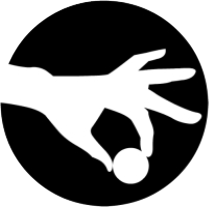 •   50₵ Challenge   •
now
50₵
50₵
50 cents can provide 1-1/2 meals
You have the power to make change
with change
Check out http://power-of-change.weebly.com/ to record your participation in the challenge
Check out http://power-of-change.weebly.com/ to record your participation in the challenge
Your donations will be directed to a regional food bank.
.
1 in 9 people in eastern MA is food insecure
1 in 4 children at risk
HUNGER
fight
now
50 cents can provide 1-1/2 meals
You have the power to make change
with change
Your donations will be directed to a regional food bank.
Snapple
[Speaker Notes: SNAPPLE/NANTUCKET bottles: prints two to a page, use paper slicer to cut off the bottom and between the labels.]